Droits de la victime de la violence et devoirs de l’hôpital
Germain Decroix, MACSF – Le Sou Médical
Analyse de la violence à partir de nos dossiers
Préoccupant problème de société
En augmentation (banalisée partout)
Tous les professionnels de santé peuvent en être victimes : leur image s’est dégradée
Les auteurs de la violence : malades et accompagnateurs
Actes multiples et variés : violence verbale, physique, psychologique, matérielle, sexuelle
Rapport 2012 sur la protection juridique
Poursuites pénales : 539 (532 en 2011, 399 en 2010) 
Sociétaires poursuivis pénalement en 2112 :111 (95 en 2010) :
      Coups et blessures (18), agressions sexuelles (14), diffamation (4), escroquerie, vol, faux et usage de faux (19), dénonciation calomnieuse (6), infractions routières (5), vandalisme (4), recel (10), autres (31).
Sociétaires victimes en 2012 : 428 (290 en 2008, 425  en 2011) 
    Coups et blessures (126), diffamation (65), vol (65), vandalisme (12), escroquerie (44), faux et usage de faux (35), agressions sexuelles (21), dénonciation calomnieuse (14), infractions routières (11), recel (1), autres (34).
Quelques éléments déclencheurs
Temps d’attente
Refus de prescription
Refus d’un certificat ou d’un arrêt de travail
Pathologie mentale, drogue, alcool
Décision médicale contestée
L’hôpital est une institution qui engendre des formes de violence pour des raisons institutionnelles, structurelles et organisationnelles
Les suites en cas de plainte
Sont lourdes
Les condamnations sont majorées pour les victimes chargées d’une mission de service public, pour les professionnels de santé dans l’exercice ou du fait de leurs fonctions lorsque la qualité de la victime est apparente ou connue de l’auteur (art. 433-3 CP pour les menaces et actes d’intimidation, art. 222-10 pour les violences ayant entraîné une infirmité permanente, art. 222-8 pour les violences ayant entraîné la mort art. 221-4 pour le meurtre)
Exemple 222-10 : L'infraction définie à l’article 222-9 (Les violences ayant entraîné une mutilation ou une infirmité permanente sont punies de dix ans d'emprisonnement et de 15 0000 euros d'amende) est punie de quinze ans de réclusion criminelle lorsqu'elle est commise : « …sur un professionnel de santé, dans l'exercice ou du fait de ses fonctions, lorsque la qualité de la victime est apparente ou connue de l'auteur … »
La légitime défense
Article 122-5 CP

N'est pas pénalement responsable la personne qui, devant une atteinte injustifiée envers elle-même ou autrui, accomplit, dans le même temps, un acte commandé par la nécessité de la légitime défense d'elle-même ou d'autrui, sauf s'il y a disproportion entre les moyens de défense employés et la gravité de l'atteinte. 
N'est pas pénalement responsable la personne qui, pour interrompre l'exécution d'un crime ou d'un délit contre un bien, accomplit un acte de défense, autre qu'un homicide volontaire, lorsque cet acte est strictement nécessaire au but poursuivi dès lors que les moyens employés sont proportionnés à la gravité de l'infraction.
CIVI - dommage grave
La personne lésée peut obtenir la réparation intégrale des dommages qui résultent des atteintes à la personne dans la mesure où les faits ont entraîné : la mort, une incapacité permanente ou une incapacité totale de travail personnel égale ou supérieure à un mois, ou bien s'ils constituent une infraction de viol ou d’agression sexuelle.
La CIVI tient compte des prestations versées par les organismes sociaux, mutuelles, entreprises d’assurances.
Le préjudice vestimentaire ou matériel n’est pas indemnisé.
CIVI dommage « sans caractère de gravité»
Les conditions de l’indemnisation
Si dommage corporel ayant entraîné une incapacité totale de travail inférieure à un mois, l’indemnisation reste soumise à des conditions strictes et limitée par un plafond fixé à 4 179 € (montant maximum pour 2011).
Indemnisation si les conditions supplémentaires suivantes sont remplies :
     - ressources annuelles inférieures à 16 716 € (à compter du 1er janvier 2011) auxquelles s'ajoutent des majorations prévues pour les personnes à charge (descendant, ascendant), 
     - l’auteur de l’infraction est inconnu ou insolvable, 
     - impossibilité d’obtenir une réparation effective et suffisante de son préjudice par une entreprise d’assurance ou tout autre débiteur, 
     - situation matérielle ou psychologique grave à cause de 
      l’infraction.
SARVI
La loi du 1er juillet 2008 a créé un service permettant aux victimes d’être mieux et plus rapidement indemnisées : le service d’aide au recouvrement des victimes d’infractions (SARVI), qui permet aux victimes d’infractions d’obtenir directement d’un fonds de garantie, et en quelques mois seulement, le paiement des dommages et intérêts qu’ils ont obtenus devant une juridiction pénale, dans la limite de 3 000 €, sans avoir à s’adresser à la personne condamnée. 

   FONDS DE GARANTIE – SARVI
   75569 PARIS CEDEX 12 
    Tél. : 08 20 77 27 84
Les devoirs des employeurs
Art. 11 loi du 13/07/1983
« La collectivité publique est tenue de protéger les fonctionnaires contre les menaces, violences, voies de fait, injures, diffamations ou outrages dont ils pourraient être victimes à l'occasion de leurs fonctions, et de réparer, le cas échéant, le préjudice qui en est résulté ».
Art. 11 loi du 13/07/1983
« La collectivité publique est tenue d'accorder sa protection au fonctionnaire ou à l'ancien fonctionnaire dans le cas où il fait l'objet de poursuites pénales à l'occasion de faits qui n'ont pas le caractère d'une faute personnelle. 
La collectivité publique est subrogée aux droits de la victime pour obtenir des auteurs des menaces ou attaques la restitution des sommes versées au fonctionnaire intéressé. Elle dispose, en outre, aux mêmes fins, d'une action directe qu'elle peut exercer au besoin par voie de constitution de partie civile devant la juridiction pénale. Les dispositions du présent article sont applicables aux agents publics non titulaires. »
Les autres devoirs de l’hôpital
Prise en charge psychologique
Prévention :
Les moyens de protection traditionnels
L’organisation du service
La réduction des délais d’attente aux urgences...
C’est un accident du travail !
Article L. 411-1 CSS :
« Est considéré comme accident du travail, quelle qu'en soit la cause, l'accident survenu par le fait ou à l'occasion du travail à toute personne salariée ou travaillant, à quelque titre ou en quelque lieu que ce soit, pour un ou plusieurs employeurs ou chefs d'entreprise ».
C’est un accident du travail !
Abandon en 2003 (2ème civ. 1/7/2003) de l’exigence d’une lésion corporelle – un trouble psychologique est suffisant.
L’agression sur le lieu de travail ou à l’occasion du travail constitue un AT (Soc. 28/4/1981 & 4/5/1972).
Le meurtre, même dicté par un motif passionnel d’ordre privé, constitue un AT dès lors qu’il a été perpétré au temps et au lieu du travail, car la victime exerçait de ce fait sous l’autorité de l’employeur – Soc. 23/1/1985
La formation : l’exemple des compagnies aériennes
Formation à gérer les passagers violents ou indisciplinés
Travail avec les forces de police qui « accueillent » à la descente ces passagers
La formation : l’exemple des compagnies aériennes
Identification du conflit
 attitude (désinvolte, menaçante, violente…)
 langage (incohérent, ordurier…)
 gestuel (menaçant, violent…)
Technique de désamorçage
Attitude : gentil, complice, autoritaire, paternel…
Langage : mots à utiliser et à éviter
Gestuel : regard, mains, pieds…
Jeux de rôle
En résumé
Un signalement systématique
Des suites judiciaires systématiques
Une prise en charge des victimes
Un plan de prévention
Une formation adaptée

  C’est-à-dire une implication totale de la direction.
Un Web documentaire
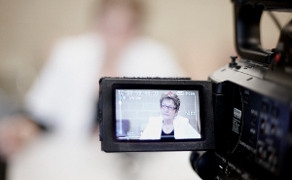 www.macsf.fr   film
10 cours du Triangle de l’Arche | 92919 LA DEFENSE CEDEX France | T. 01 71 14 32 33macsf.fr